Division of Graduate Education  (DGE)  Graduate Research Fellowship Program (GRFP)NSFGRFP.org
[Speaker Notes: The Division of Graduate Education (DGE) advocates for innovative, inclusive, high quality graduate education in the STEM (Science, Technology, Engineering, and Mathematics) fields.  
DGE manages innovative cross-Foundation programs that directly or indirectly support U.S. citizens and permanent residents in their quest to become the leading scientists and engineers of the future.  
To better inform its programs, DGE supports research and other activities that will generate exciting new ideas for the graduate education of the future.]
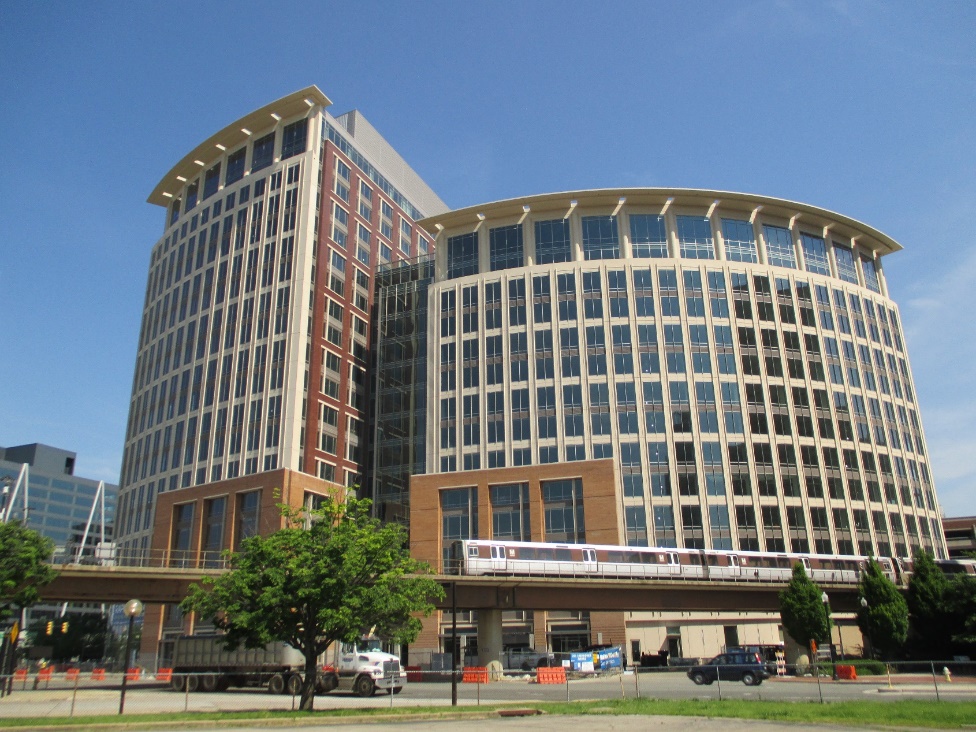 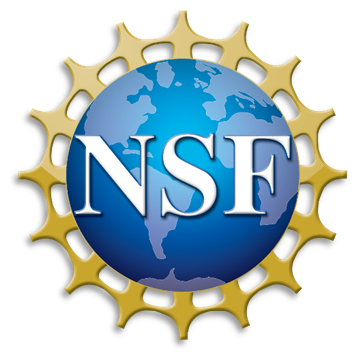 Graduate Research Fellowship Program (GRFP)
Directorate for STEM Education (EDU)
Division of Graduate Education (DGE)


Website:  www.nsf.gov/grfp  
E-mail:  info@nsfgrfp.org 
Website:  www.nsfgrfp.org
2
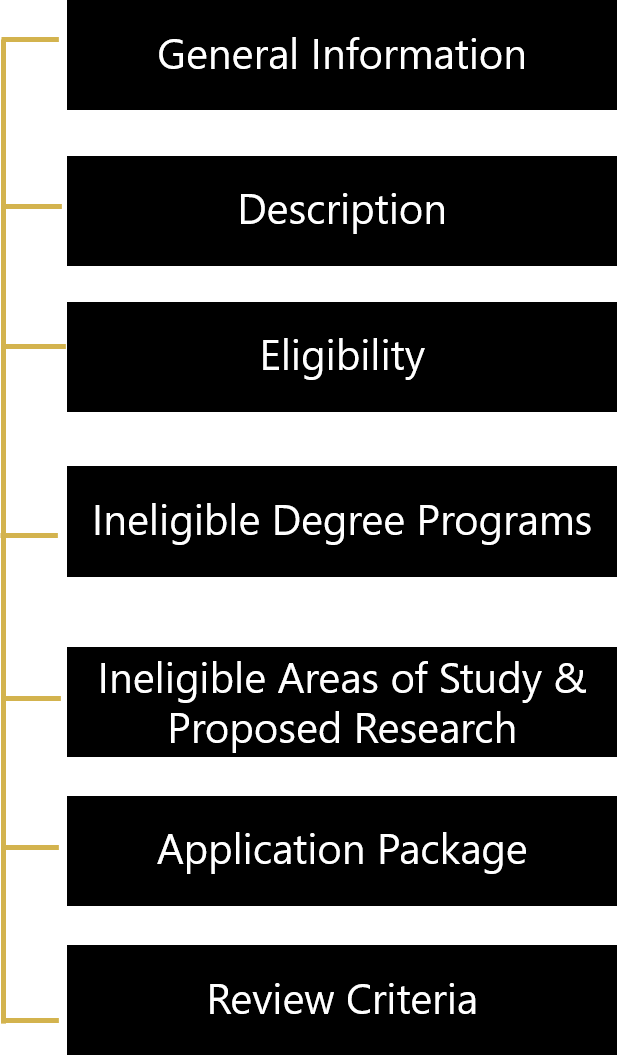 About GRFP
3
GRFP Goals
The overall goal of the Graduate Research Fellowship Program is to recruit individuals into Science, Technology, Engineering, and Mathematics (STEM) fields

To select, recognize, and financially support early-career individuals with the demonstrated potential to be high achieving scientists and engineers

To broaden participation of the full spectrum of diverse talent that society has to offer which includes underrepresented and under-served communities
4
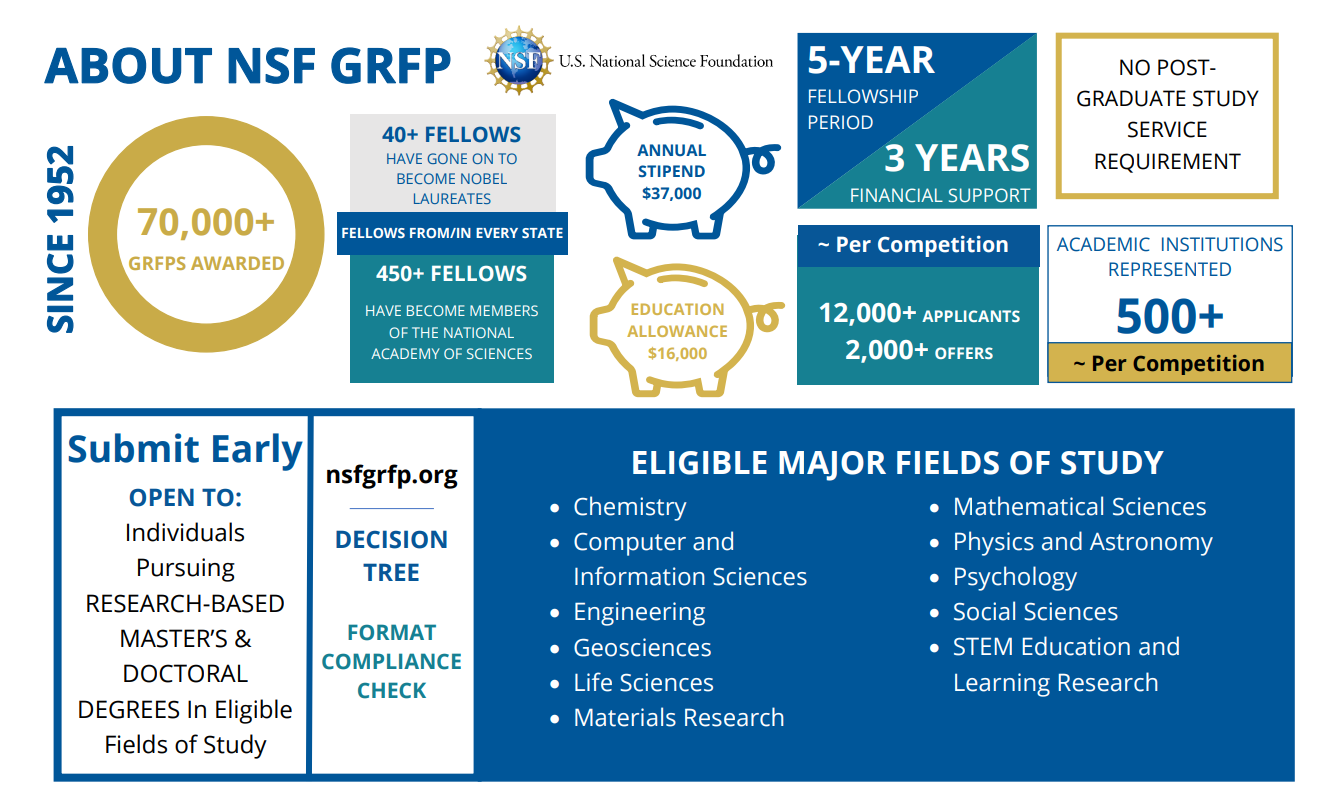 5
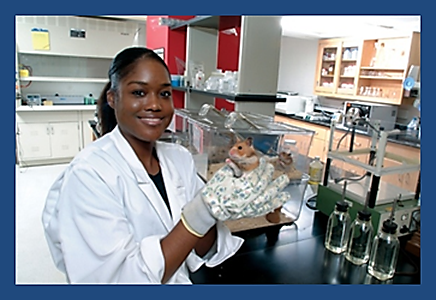 National Science Foundation
Graduate Research Fellowship Program (GRFP)

DESCRIPTION
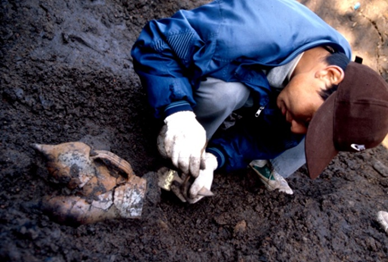 6
NSF Graduate Research Fellowship
Five Year Awards – $159,000*
$53,000 each year for three years over a five-year period
$37,000 stipend + $16,000 education allowance paid to institution
Payment covers all tuition and mandatory fees (no cost to student)

Other NSF Opportunities
INTERN – non-academic internship program
FASED Individuals with Disabilities support
Career-Life Balance Initiative  (family leave)
*Amounts are based on GRFP Solicitation NSF 24-591 and subject to the availability of funds
7
GRFP Benefits
Fellowship: Awarded to individual, paid through the graduate institution
Flexible: Choice of project, advisor, and graduate program
Unrestricted: No service requirement after completion
Portable: Can be used at any accredited, non-profit, US institution of higher education, with campus in US for research-based Master’s and doctoral degrees
8
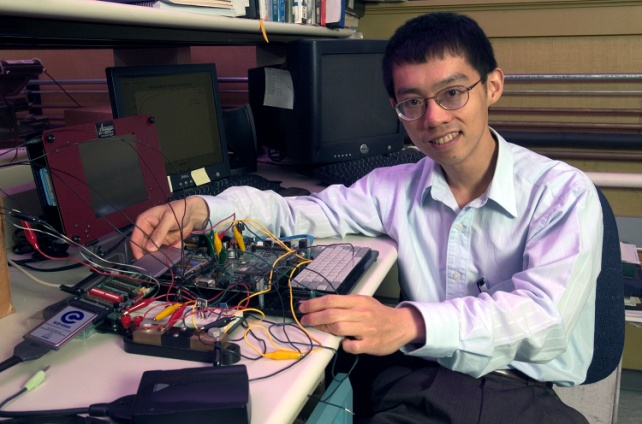 NSF GRFP
Graduate Research Fellowship Program
(GRFP)

ELIGIBILITY
9
GRFP Eligibility  NSF Solicitation 24-591
U.S. citizens, nationals, and permanent residents 
Early-career: undergrad & graduate students 
Pursuing research-based master’s and/or doctoral degrees (no professional degrees)
Science, Technology, Engineering, Mathematics (STEM) or STEM Education
Full-time enrollment in graduate degree program at accredited, non-profit US institution of higher education
NO foreign institutions
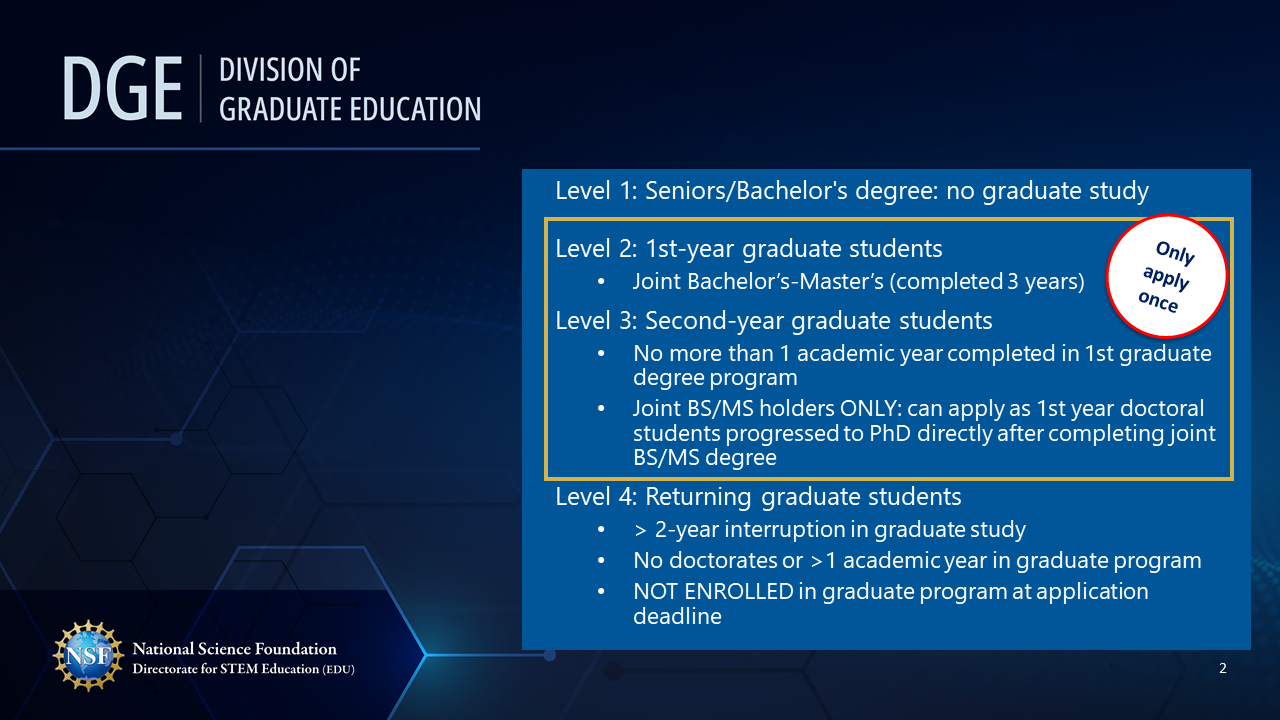 10
Ineligible Degree Programs
Professional degree programs 
E.g., MBA, MD, JD, DVM, DDS, PharmD
Joint science-professional degree programs
E.g., MD/PhD, JD/PhD
Community, Global, or Public Health (MPH)
Counseling, Social Work (MSW)
Education (except STEM education)
Humanities (except history of science)
See Detailed Eligibility Requirements in the GRFP Solicitation
11
Ineligible Areas of Study and Proposed Research*
Research with directly health-related goals (limited exceptions for CS, Math, Physics, ENG)
Etiology, diagnosis, or treatment of disease or disorder
Animal models of disease for drug development/testing
Epidemiology
Disease prevention
Public, community, global health
Clinical research
Patient-oriented research
Epidemiological and behavioral studies
Outcomes research 
Health services, standard of care, health policy
Treatment, therapy, intervention
Research directly leading to clinical trials
Advocacy for specific policy outcomes

Applied research on plant pathology
Maximizing agricultural production

Impacts on food safety
* See GRFP solicitation for limited exceptions to ineligible areas of study and proposed research
12
Graduate Research Fellowship Program (GRFP)

Application Package
13
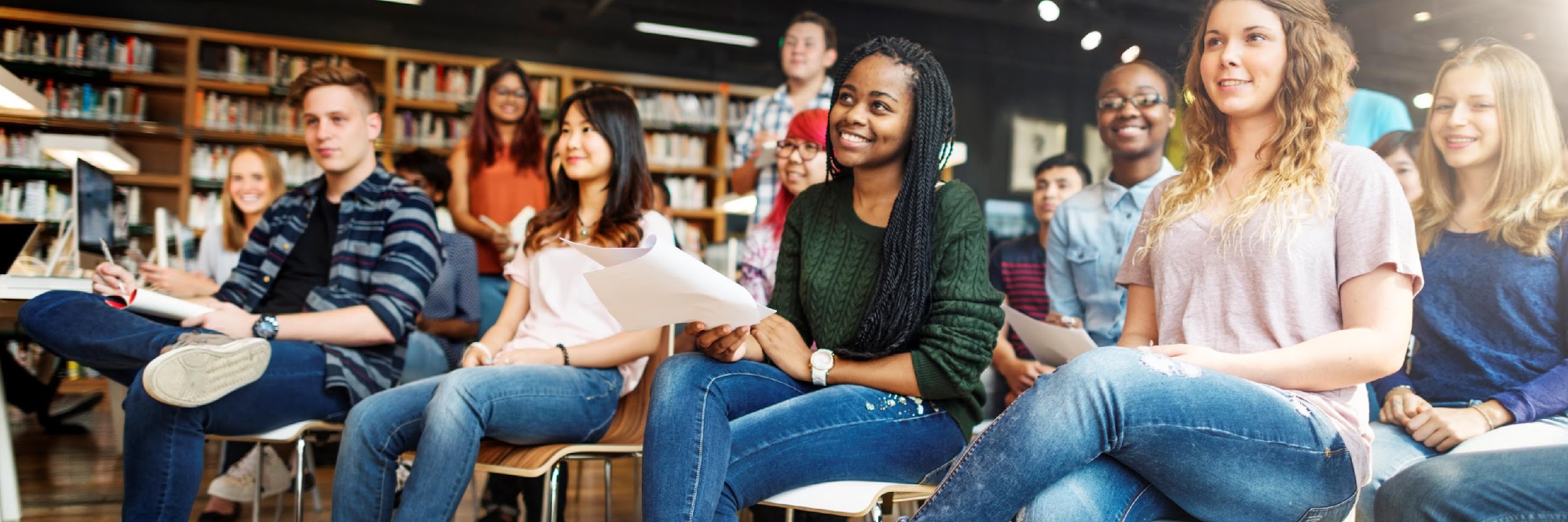 GRFP Application
Complete Application Package:

Personal Information, Education, Work/Research Experience, Proposed Major Field of Study, Honors, Awards, Publications
Personal, Relevant Background and Future Goals Statement (3-page PDF)
Graduate Research Statement (2-page PDF)
Transcripts (PDFs; mandatory) 
Letters of reference (may provide up to five names of reference letter writers)
Mandatory: 3 reference writer names
14
GRFP Application Specifics
DEADLINES (5 p.m. local time of applicant mailing address): 
Oct. 15, 2024:  Chemistry, Geosciences, Mathematical Sciences, Physics & Astronomy
Oct. 16, 2024:  Life Sciences
Oct. 17, 2024:  Engineering
Oct. 18, 2024:  Computer & Information Science & Engineering, Materials Research,        Psychology, Social, Behavioral, and Economic Sciences, STEM Education & Learning

Read the GRFP Solicitation for detailed application instructions and requirements!
To request accessibility accommodations, please contact info@nsfgrfp.org at least four weeks before the application deadline.
15
Example GRFP Application Timeline
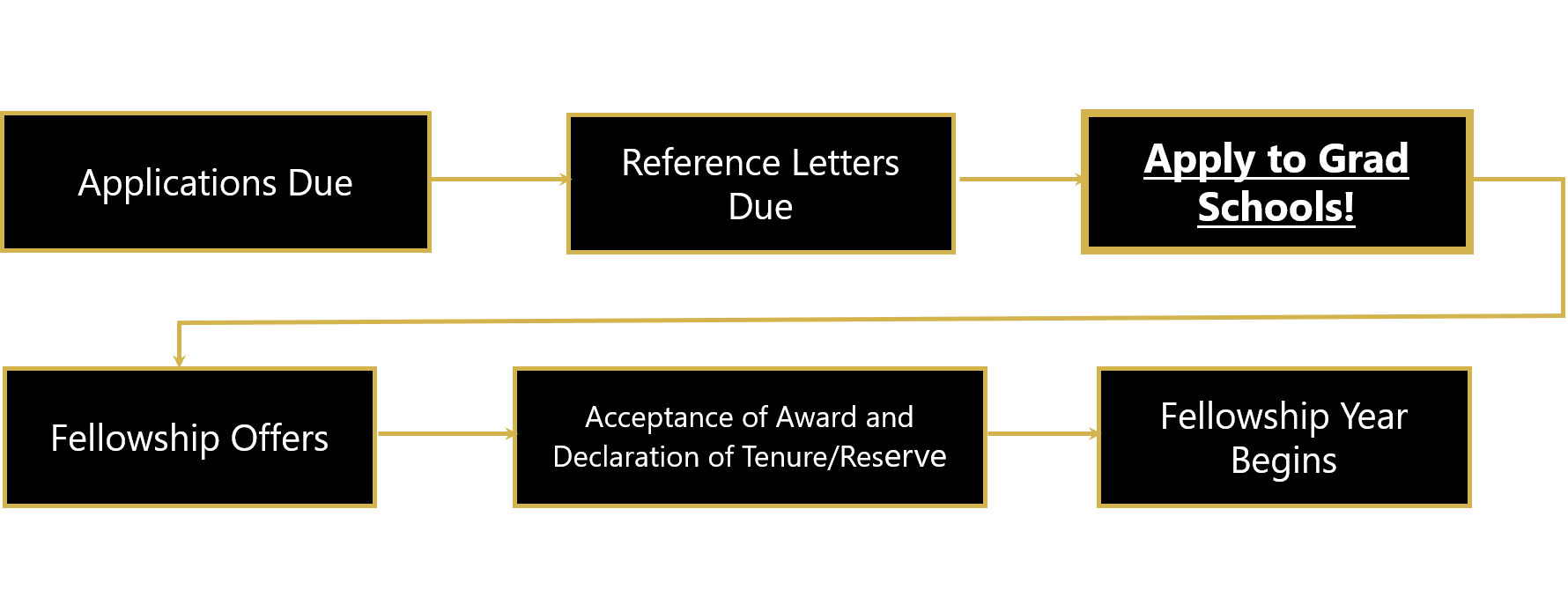 Shortly After in
October 11, 2024
Mid-October
Applications Due
Reference Letters Due
16
Graduate Research Fellowship Program (GRFP)
Two Statements
1) Personal, Relevant Background & Goals2) Research Statement
17
Personal, Relevant Background & Goals
Tell your story; demonstrate your potential for STEM research 
Experiences (professional and personal) that contributed to your motivation and preparation for pursuing a STEM career
Career aspirations and future goals
How have your experiences shaped your goals?
Research, industrial, professional experience
What was the project, what was your role?  
How did you become involved? Where was it done?
Why was this project worth doing? What have you learned? Any advanced course work?
What was your contribution to the project and how did it fit into the whole?
Clearly address NSF’s Merit Review Criteria – Intellectual Merit and Broader Impacts – under SEPARATE headings
18
Research Statement
Describe your proposed research plan:
Communicate your research idea and approach
Explain your research plan and methods
What do you expect to learn?  How will you know if the project is successful?
What would you do next?
Keep in mind:
Avoid jargon
Communicate clearly for non-specialists
Make your contributions clear
Clearly address NSF’s Merit Review Criteria – Intellectual Merit and Broader Impacts – under SEPARATE headings
19
Reference Letters & Transcripts
Reference Letters
MANDATORY for Application Review
3 reference writer names in the application
2 reference letters must be received by NSF
STRONGLY RECOMMENDED
List up to 5 names of reference writers
3 reference letters received by NSF
List and rank up to 5 reference letter writers 	- Top 3 will be seen by reviewers
Transcripts – Required
All applicants must submit Bachelor’s degree transcript
Transcripts required for all degree programs
Transcripts required for all graduate degree enrollment 
Official or unofficial transcripts accepted
Official transcripts recommended for 2nd year graduate students
20
Graduate Research Fellowship Program (GRFP)

Review Criteria
21
Comprehensive Review  National Science Board Merit Review Criteria
Intellectual Merit 
How important is the proposed activity to advancing knowledge within its own field or across different fields?
  Broader Impacts
How well does the proposed activity benefit society or advance desired societal outcomes?
22
Comprehensive Review  National Science Board Merit Review Criteria (Continued)
Review considerations:
Demonstrated potential for significant achievement in STEM
Comprehensive approach to review
Balanced consideration to all components of the application
educational and research record, leadership, outreach, service activities, plans for the future, individual competencies, experiences, and other attributes
23
Intellectual MeritPotential to advance knowledge
Evidence of potential and ability:
Demonstrated intellectual ability (grades, curricula, awards, publications, presentations, etc.)
Plan and conduct research
Work as a member of a team as well as independently
Interpret and communicate research
Take initiative, solve problems, persist
Display the potential of your approach to your major field of study and your Research Plan to advance knowledge


Evidence of Intellectual Merit can be found in all parts of the application: Personal Statement, Research Plan, letters, experiences, awards, achievements, and transcripts
24
Broader ImpactsPotential Impact of the Individual or Research on Society
Societal benefits may include, but are not limited to:
Increasing participation of the full spectrum of diverse talent in STEM
Engaging in mentoring; improving STEM education in schools
Increasing public scientific literacy; increased public engagement with STEM
Conducting community outreach: science clubs, radio, TV, newspapers, blogs
Increasing collaboration between academia, industry, others

Evidence of Broader Impacts can be in all parts of the application: Personal Statement, Research Plan, letters, experiences, awards, achievements
25
NSF GRFP Application Guidelines
START EARLY!!
Read the NSF GRFP Solicitation thoroughly and follow the instructions.
Familiarize yourself with the application module.
Reference Letters are due October 11th at 5 p.m. Eastern Time 
Two to four weeks before: Submit names and accurate e-mail addresses of at least three reference writers.
About a week before: Remind reference writers to submit letters by 5 p.m. Eastern Time, October 11.
Earlier Deadline! Reference Letters in BEFORE application deadline.
[  26  ]
NSF GRFP Application Guidelines
Major Field of Study:
Check the deadline for your Major Field of Study.
Your selected Major Field of Study must match your proposed graduate degree program – you will not be awarded if these do not match!
You cannot change the Major Field of Study associated with your application after submission.
[  27  ]
NSF GRFP Application Guidelines
Statements:
Include SEPARATE headings for Broader Impacts and Intellectual Merit in both Research and Personal statements.
Use templates in the application module.
DO NOT USE statements from previous applications; formatting requirements have changed.
[  28  ]
NSF GRFP Application Guidelines
Academic History:
Enrollment and degree dates in your application must match your transcript(s).
Attention graduate students!
Joint Bachelor’s-Master’s program students 
Must submit a letter from your Registrar confirming enrollment in a joint program if transcript does not indicate joint degree.
Current graduate students 
Strongly recommended to submit official transcripts showing you have completed no more than one academic year of graduate study.
[  29  ]
GRFP Honorable Mention
Honorable Mention

No GRFP wait list

NSF EPSCoR Graduate Fellowship Program (EGFP) NSF 24-588
At funded institutions in EPSCoR jurisdictions to provide fellowships to qualifying GRFP Honorable Mentions (HM)
HMs apply DIRECTLY to EGFP institution for EGF (new and continuing students eligible)
$37,000 stipend, $16,000 education allowance to institution for 3 years over 5-year period
EGFs must enroll and remain at an EGFP institution


Contact: EGFP@nsf.gov
30
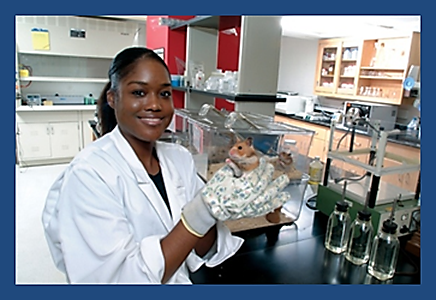 National Science Foundation
Ask faculty to review!

NSF GRFP Reviewers

nsfgrfp.org/reviewers

reviewers@nsfgrfp.org
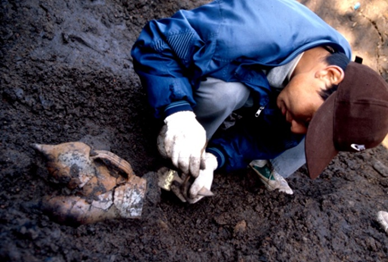 31
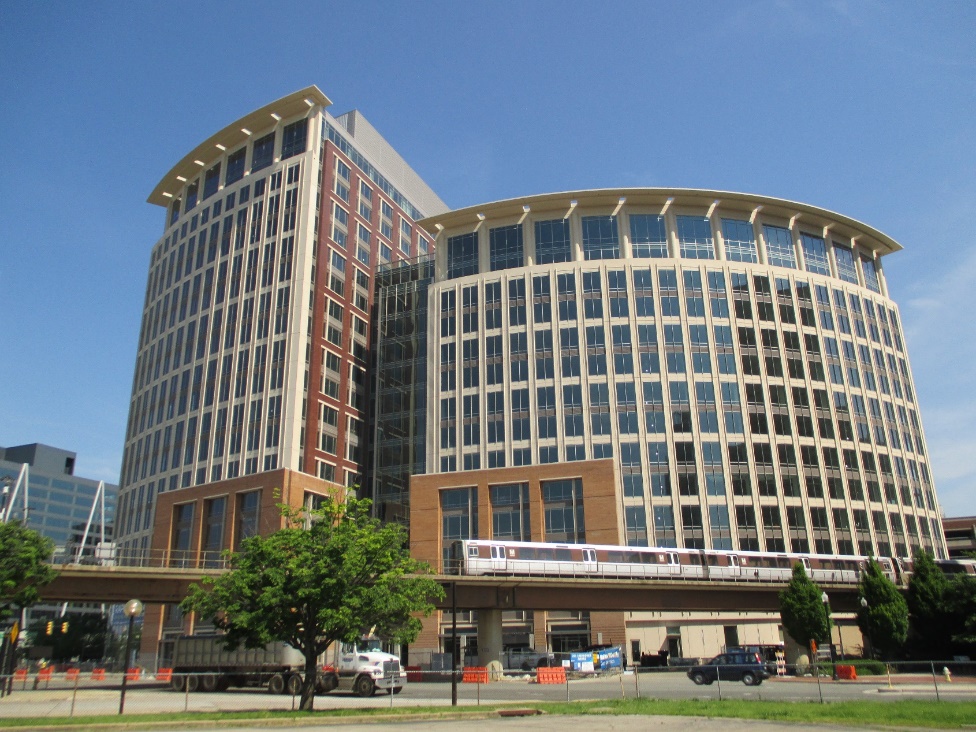 nsfgrfp.org
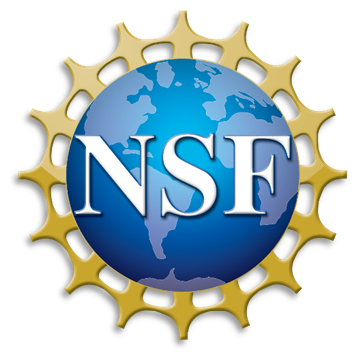 Thank you!
Graduate Research Fellowship Program(GRFP)
Program Contacts
E-Mail:  info@nsfgrfp.org
Applicants: www.nsfgrfp.org/applicants 
GRFP Reviewers: www.nsfgrfp.org/reviewers 
GRFP Reference Writers: www.nsfgrfp.org/reference_writers 
Phone:  866-NSF-GRFP, 866-673-4737
(Toll-Free from the US & Canada)
202-331-3542 (International)
32